Building Photonic Quantum Computers
June 2021
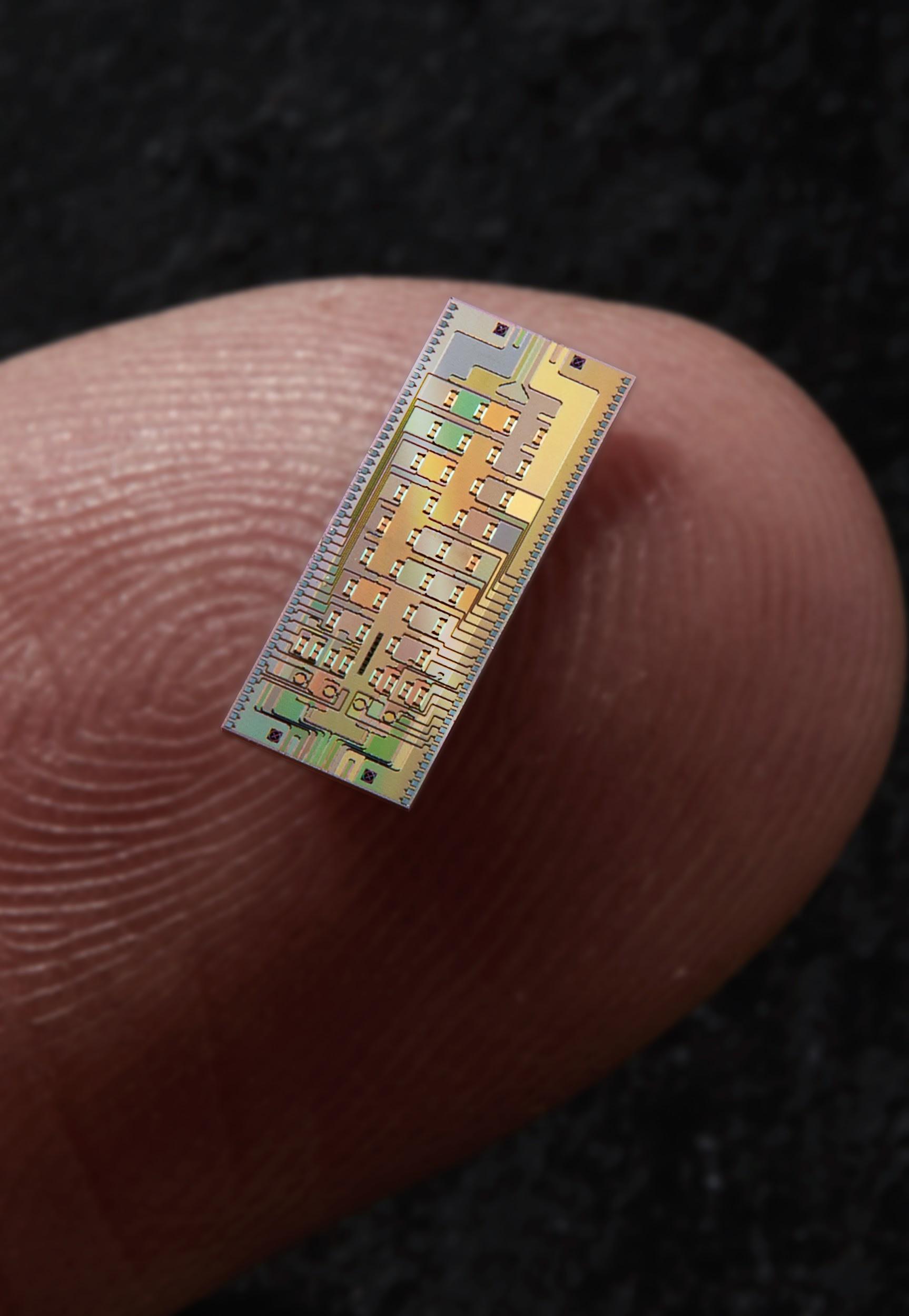 Welcome to Xanadu
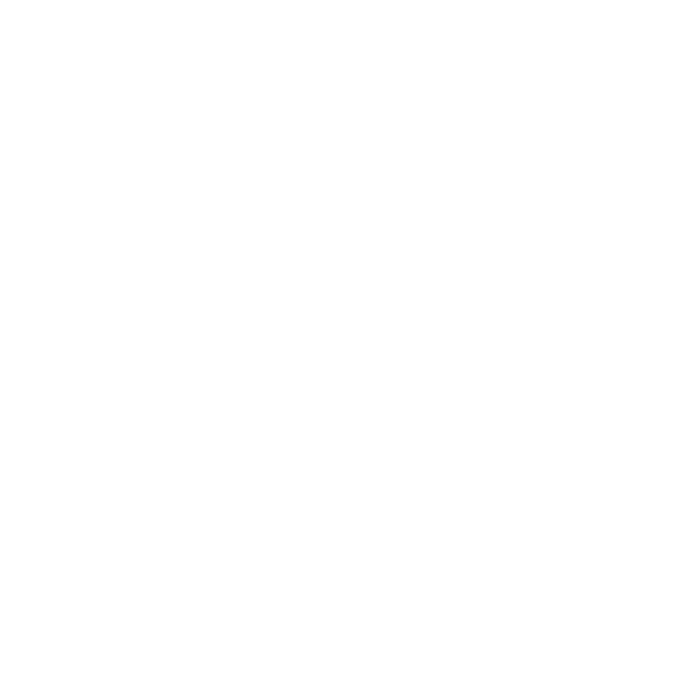 Quantum HardwareValidated blueprint to 1M qubits using standard microprocessor fabs and off-the-shelf components.
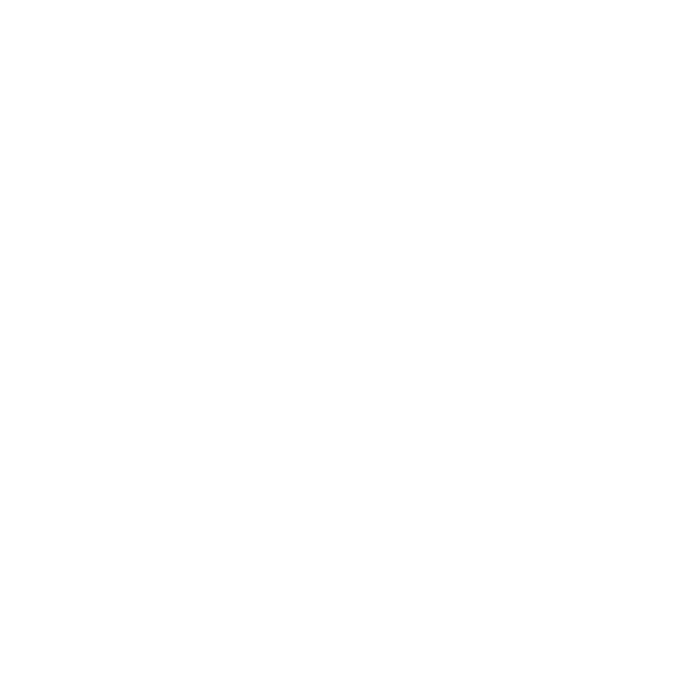 World Class TeamAmassed a team of 80+ people / 60+ PhDs from all of over the world.
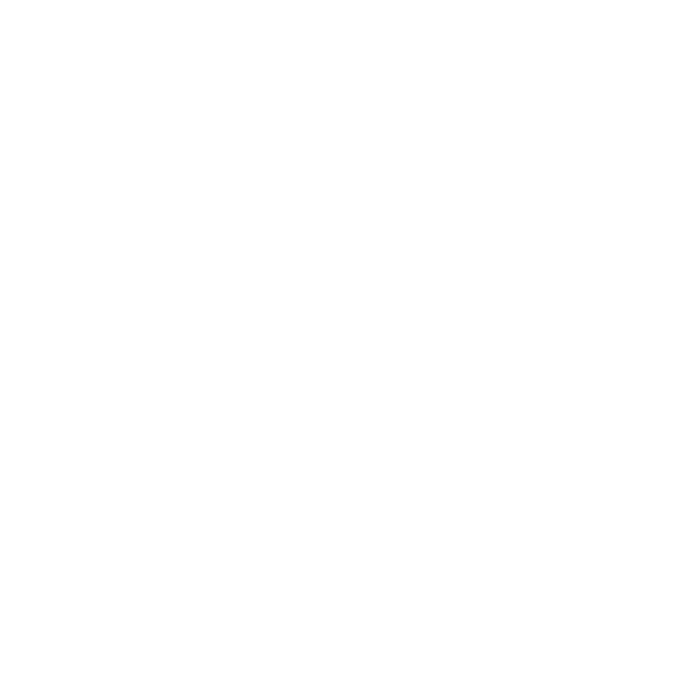 Xanadu Cloud PlatformThe only company offering cloud access to photonic processors and founding developers of PennyLane.
2
Copyright © 2021 Xanadu Quantum Technologies Inc. | Strictly Confidential
World leading photonic hardware lab & capabilities
PARTNERING WITH WORLD’S BEST FOUNDRIES
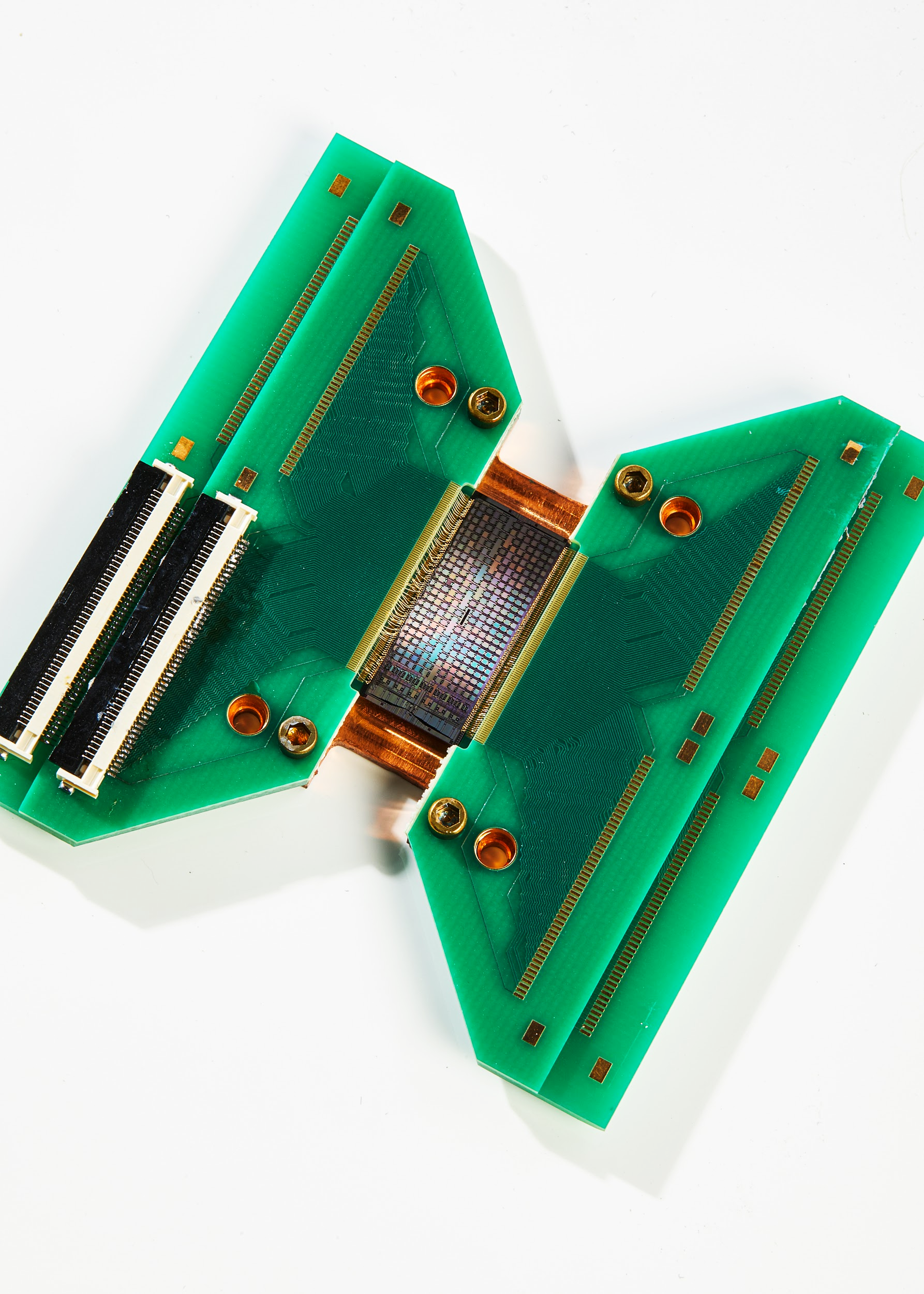 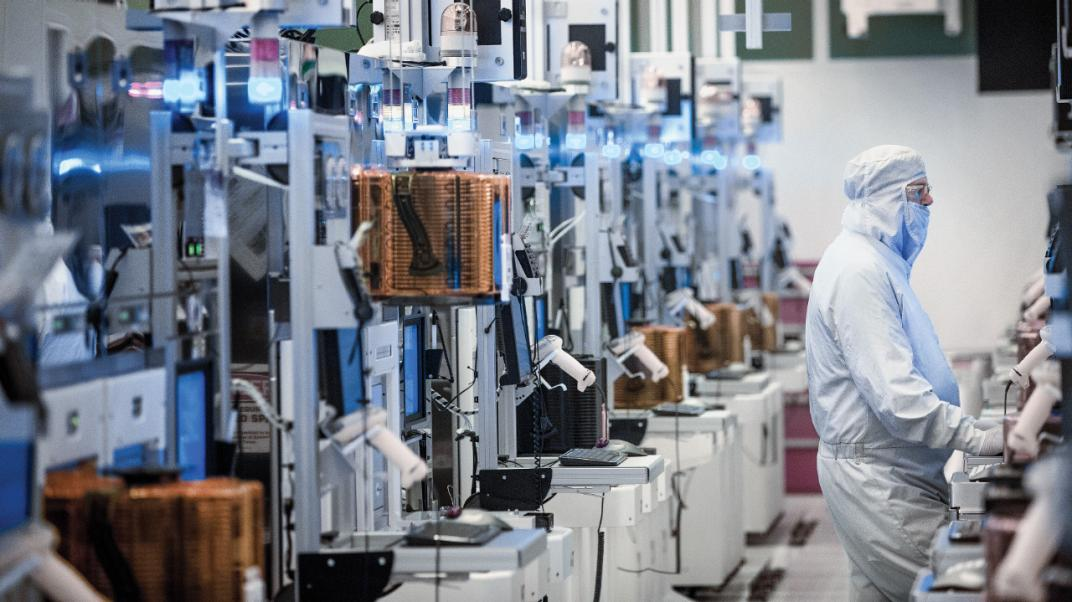 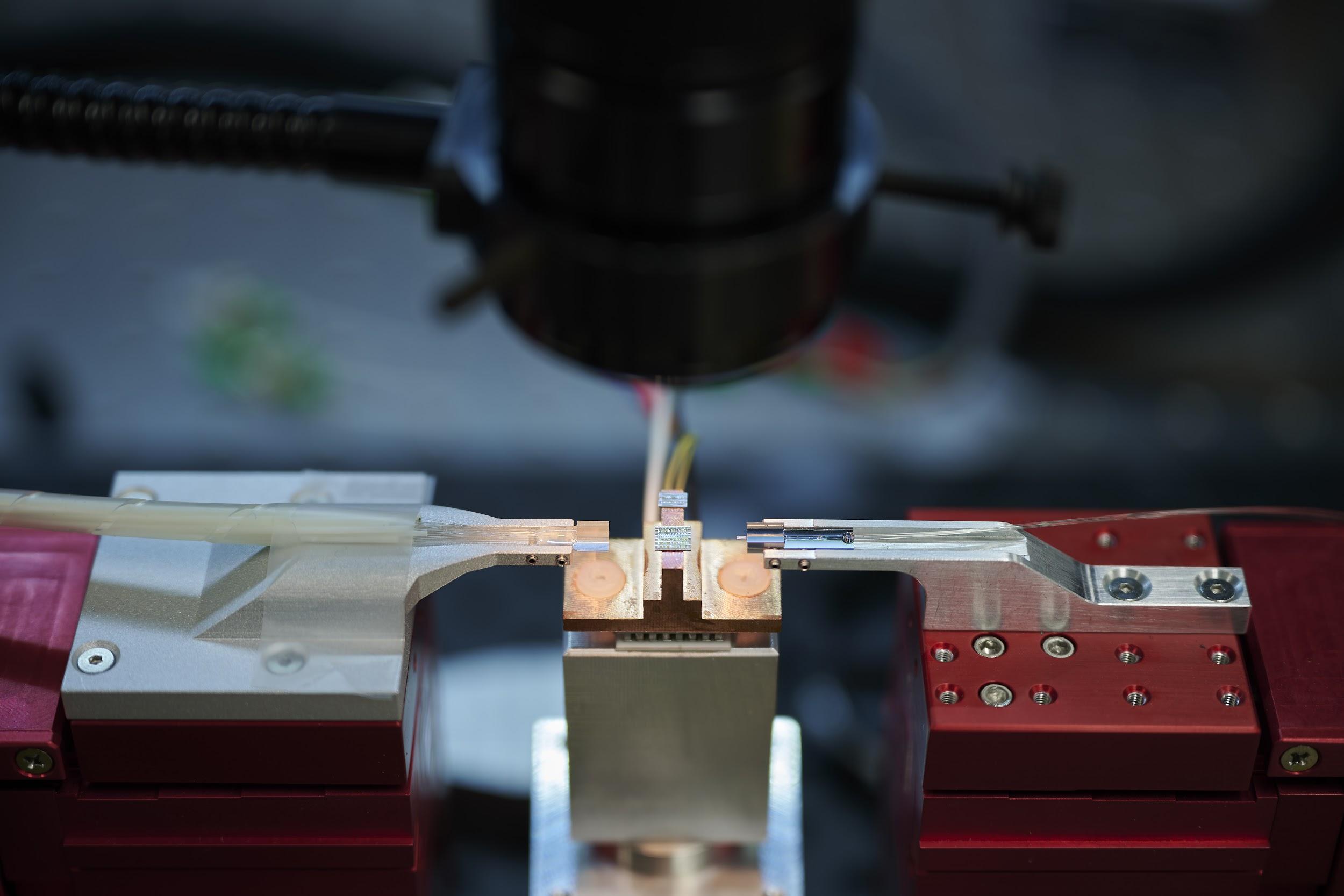 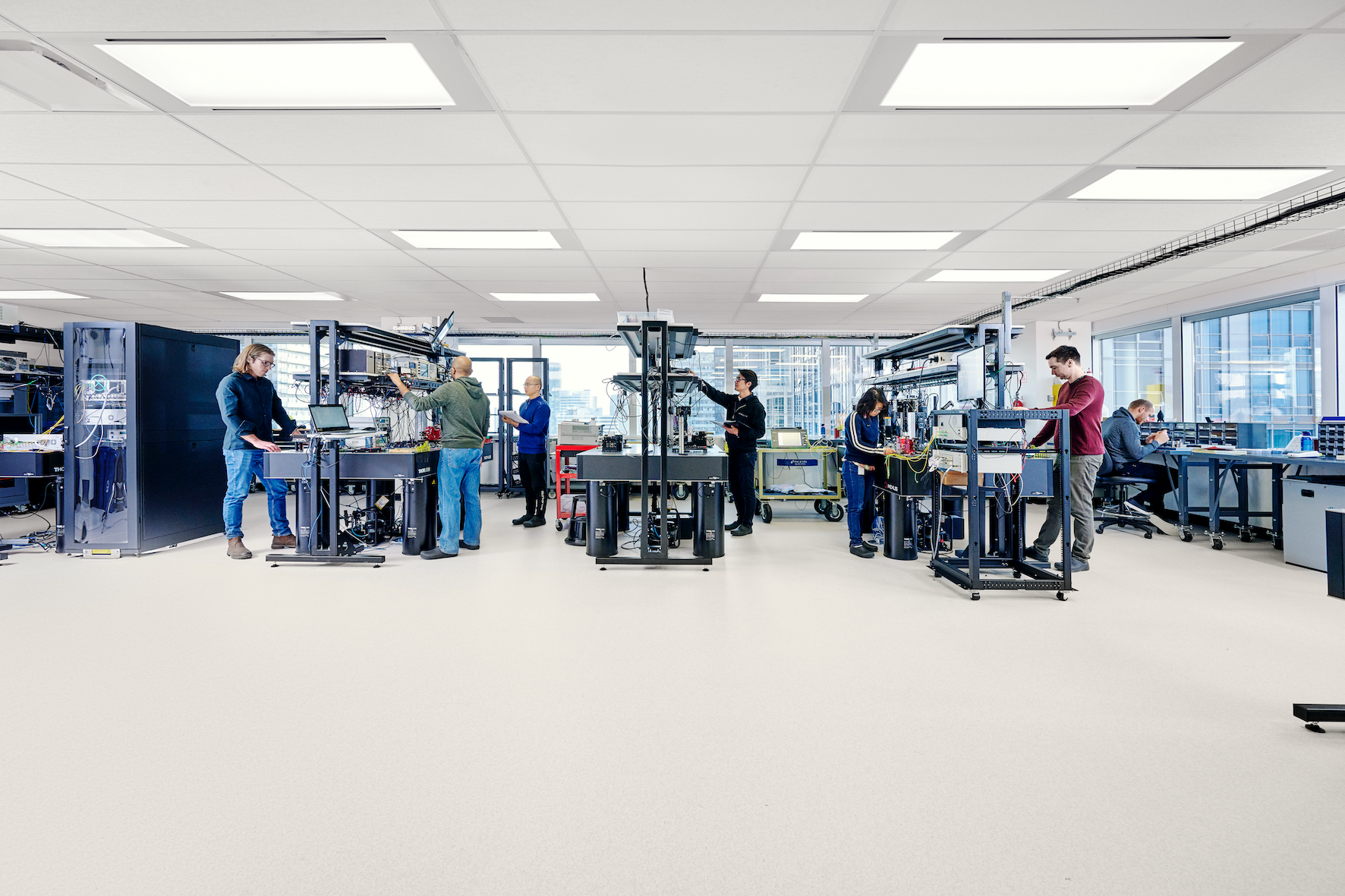 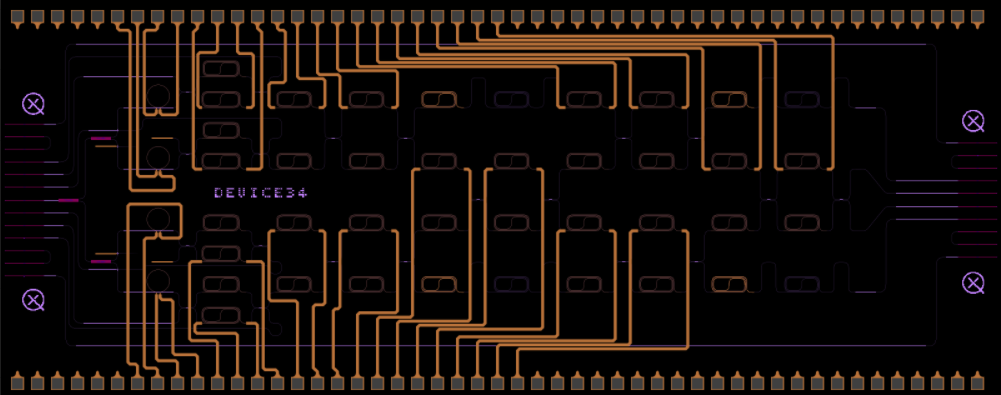 FABRICATION
TESTING
PACKAGING
CHIP DESIGN
8QPU GENERATIONS
15FOUNDRY CYCLES
1ADVANCED PHOTONICS FACILITY
7QUANTUM COMPUTERS
3
We are moving at light speed
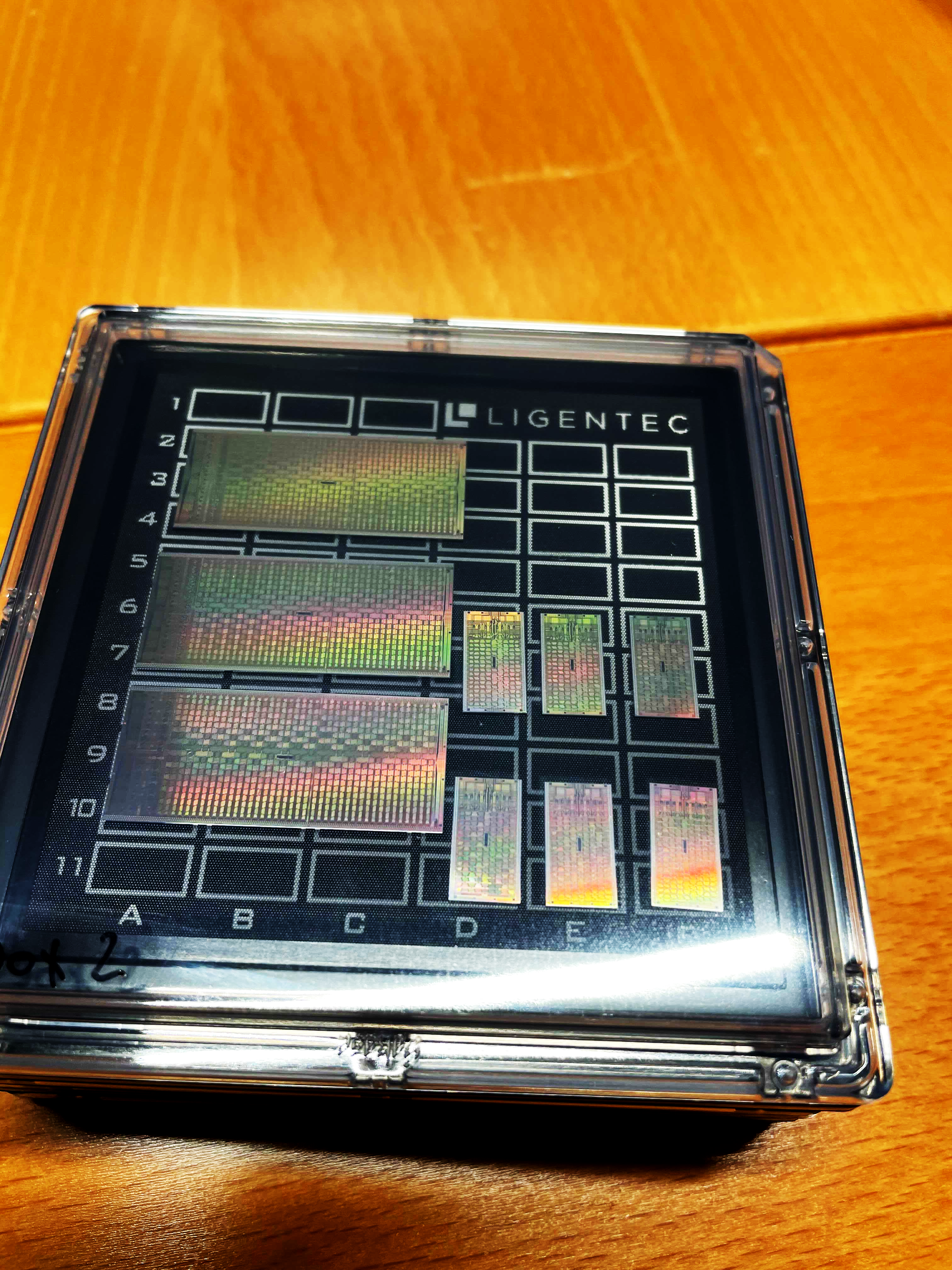 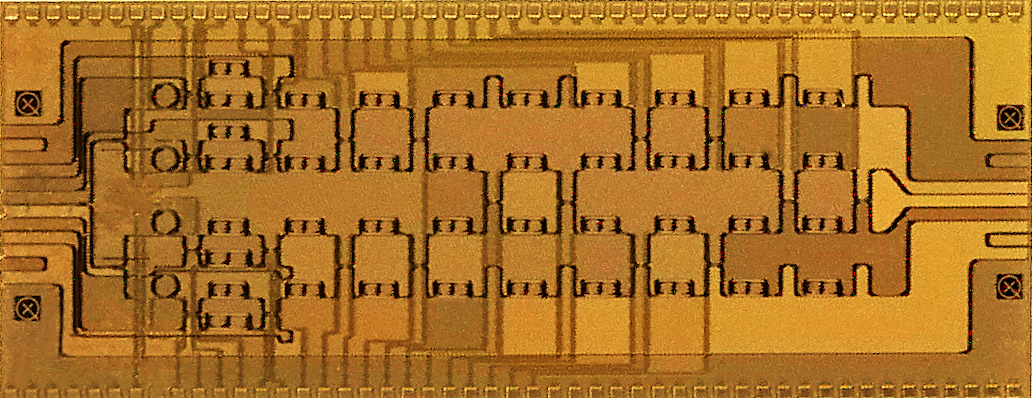 2x every 6 months
40 qubits
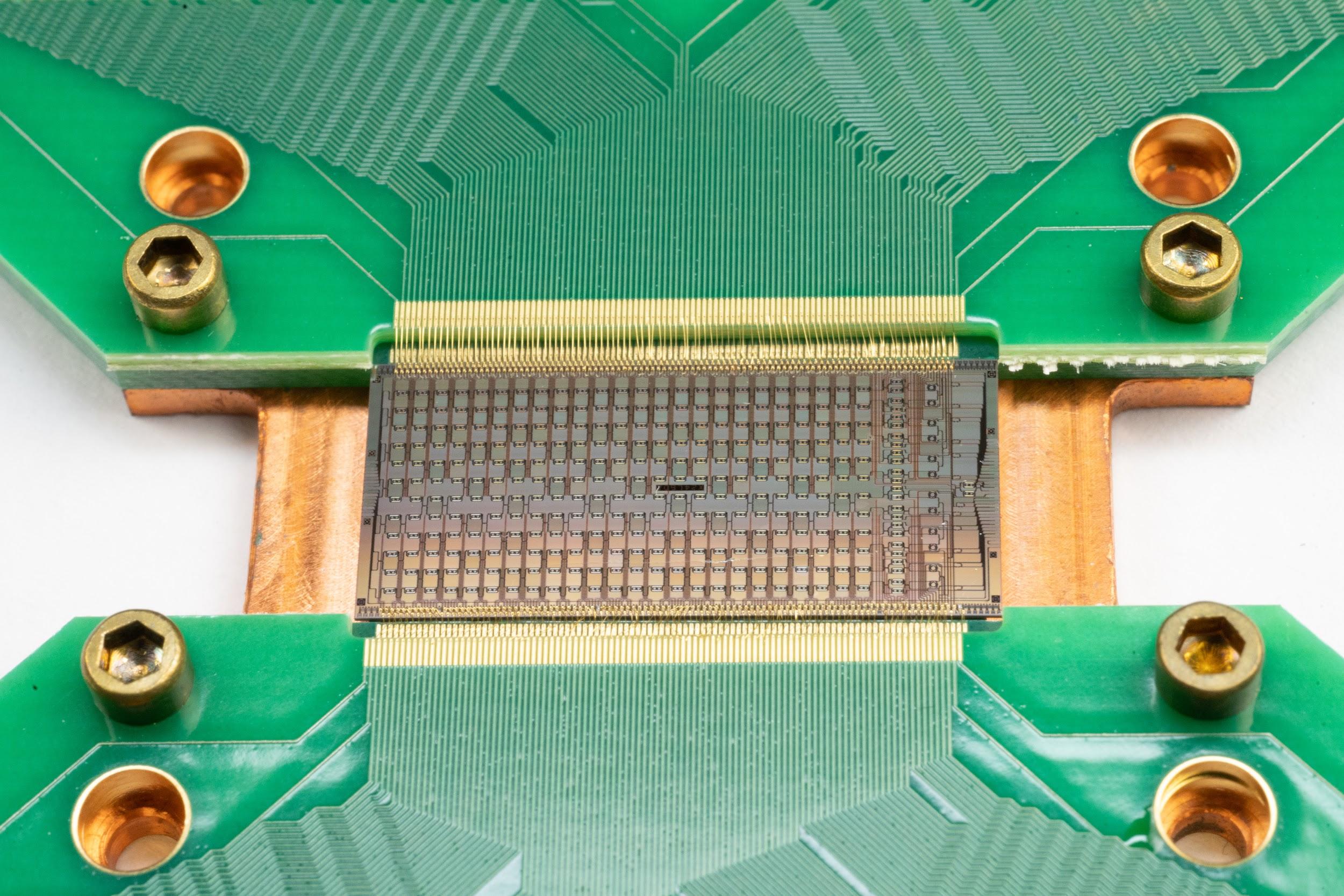 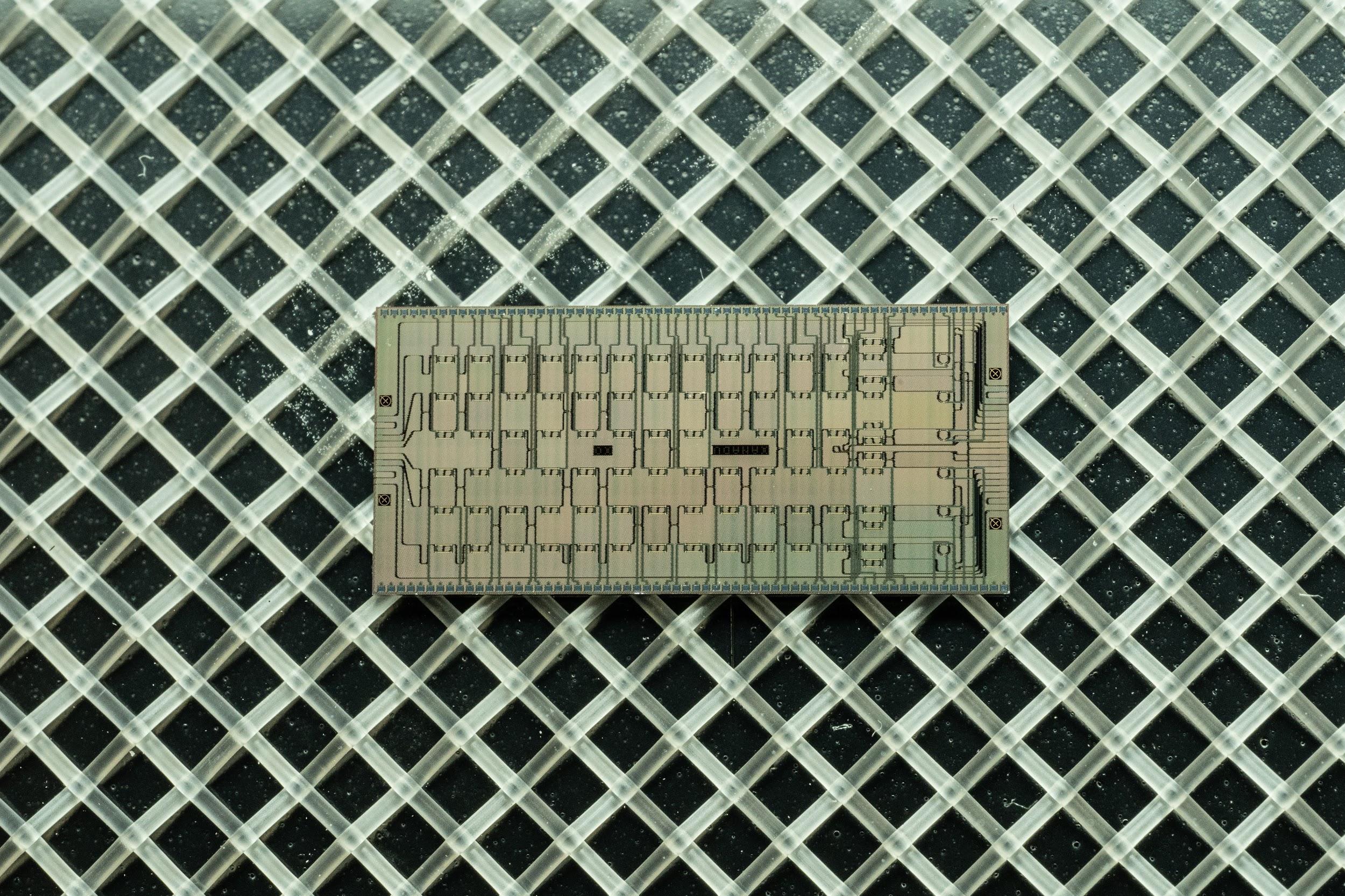 24 qubits
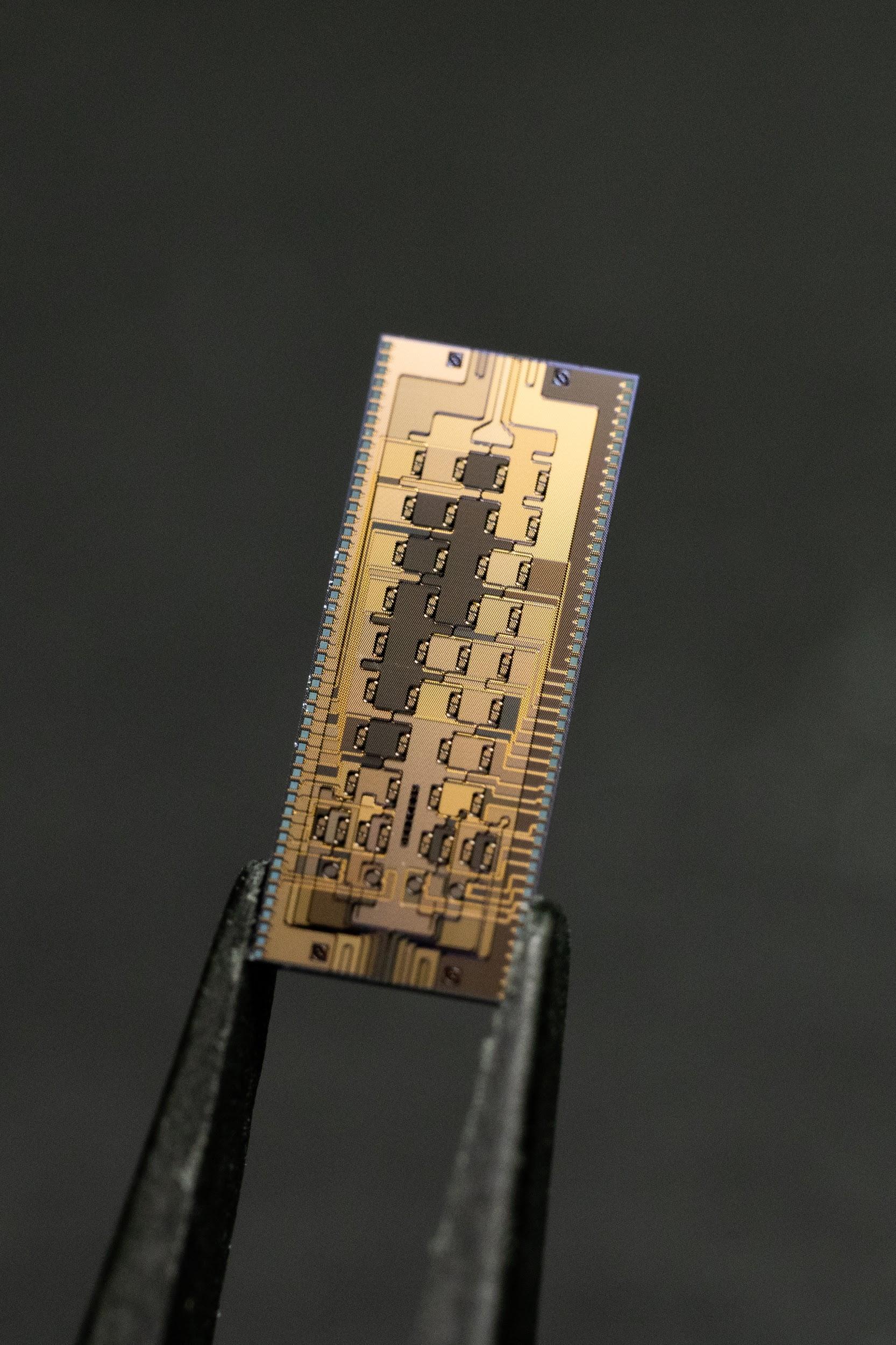 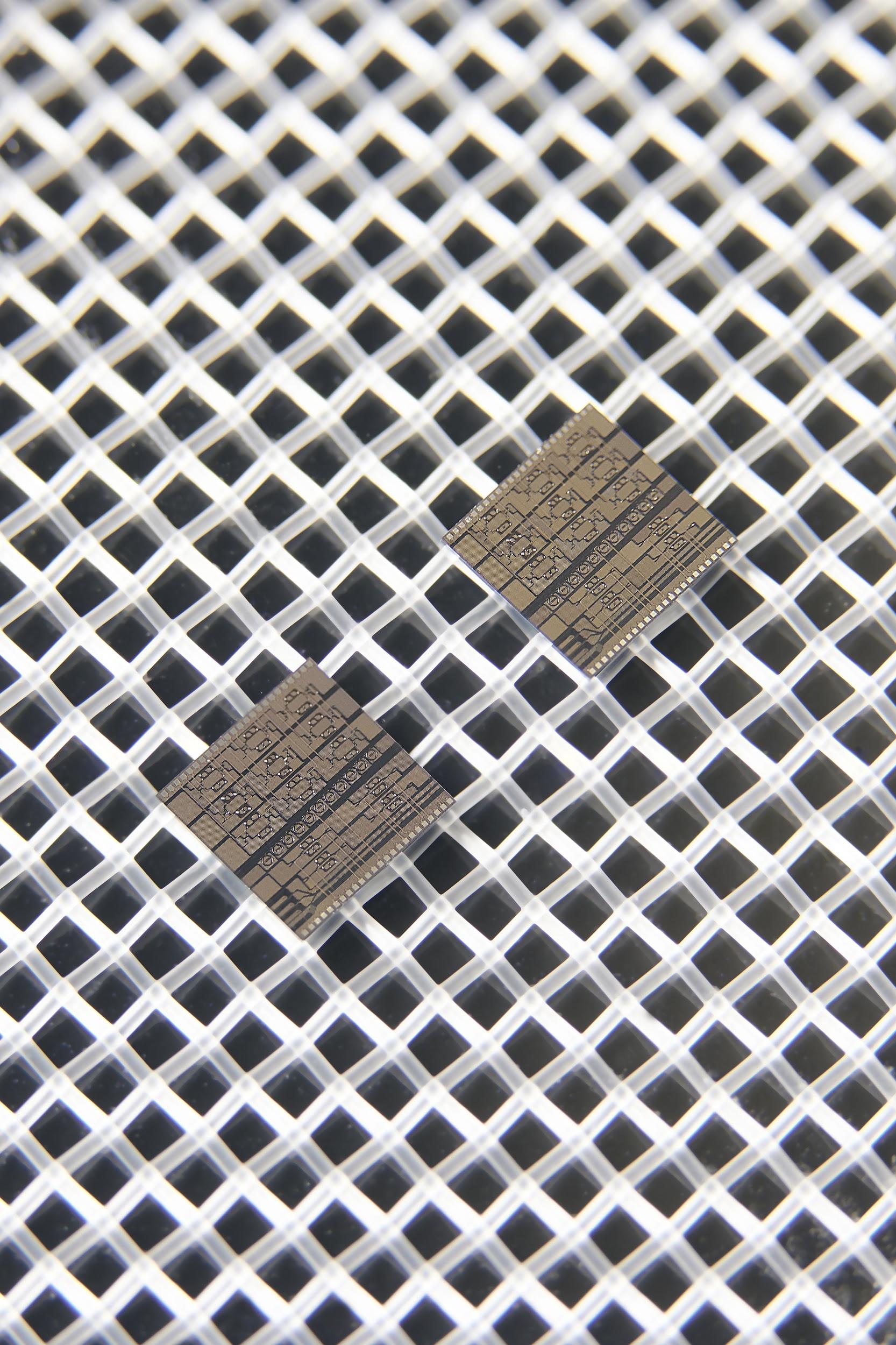 12 qubits
A
B
Squeezed light source
Programmable interferometer
8 qubits
4 qubits
2019
2020
2021
4
Benefits of photonic quantum computing
BLUEPRINT TO 1M QUBITS
10X FASTER DEVELOPMENT
MANUFACTURABLE
1000X FASTER
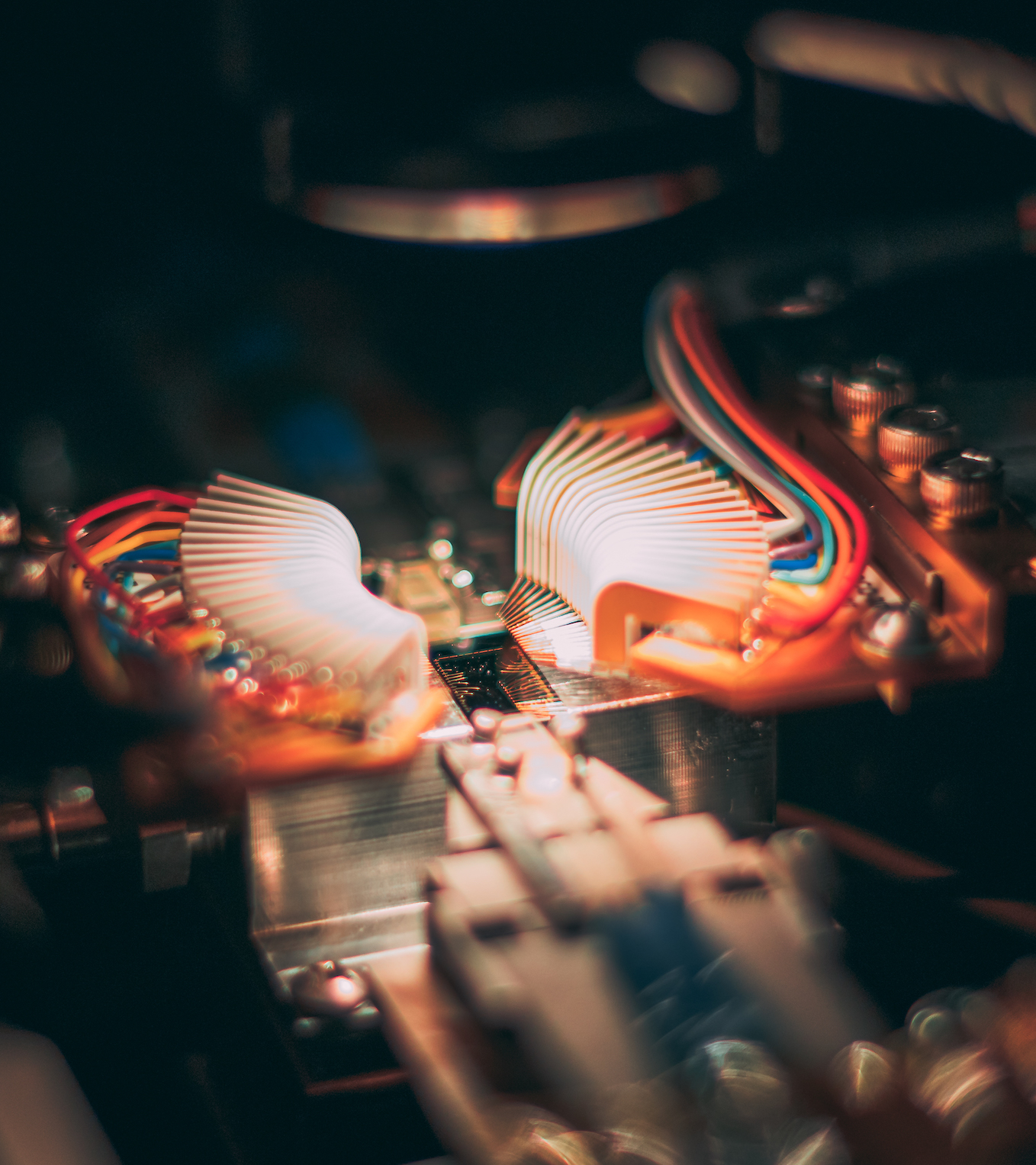 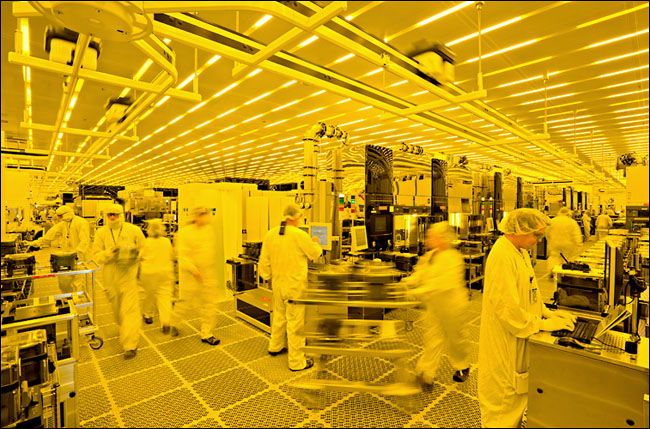 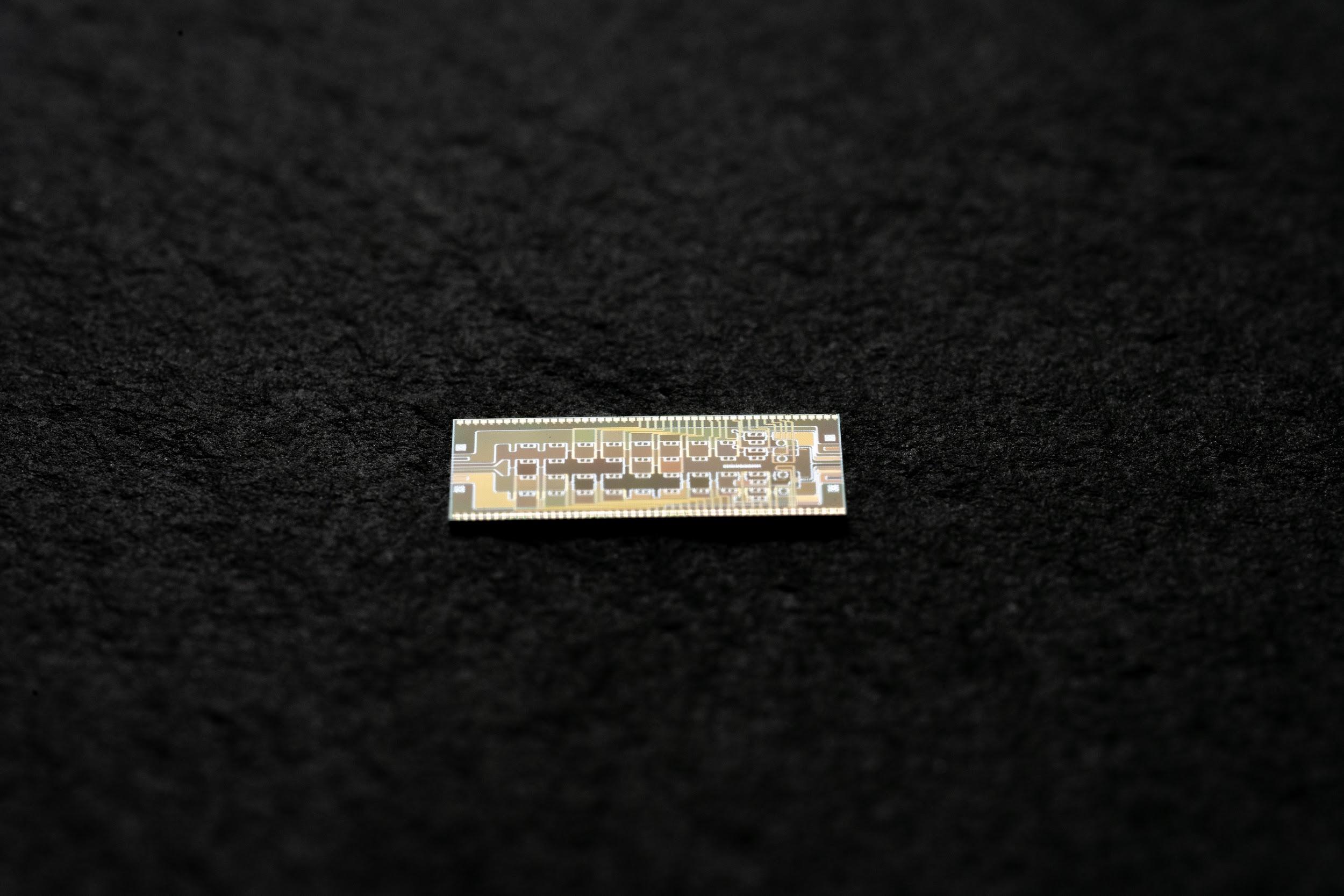 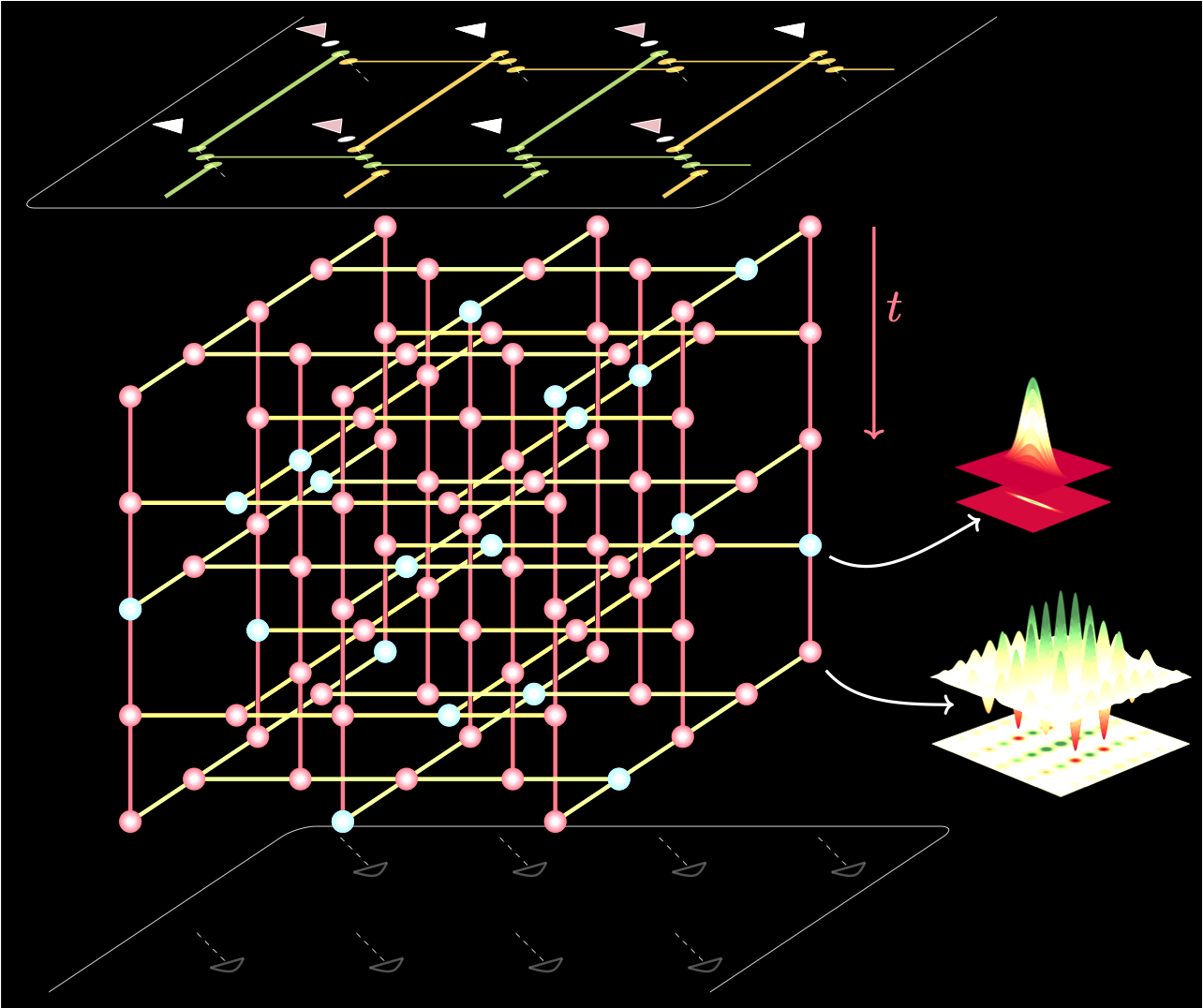 Scalability through modularity and optical networking.
Faster to build and cheaper to operate due to room temperature compute.
Made using silicon process in leading foundries (CMOS).
We operate at MHz clock speeds vs kHz for others.
5
Xanadu cloud for everyone
Providing users with an end-to-end platform for developing and deploying state-of-the-art quantum applications.
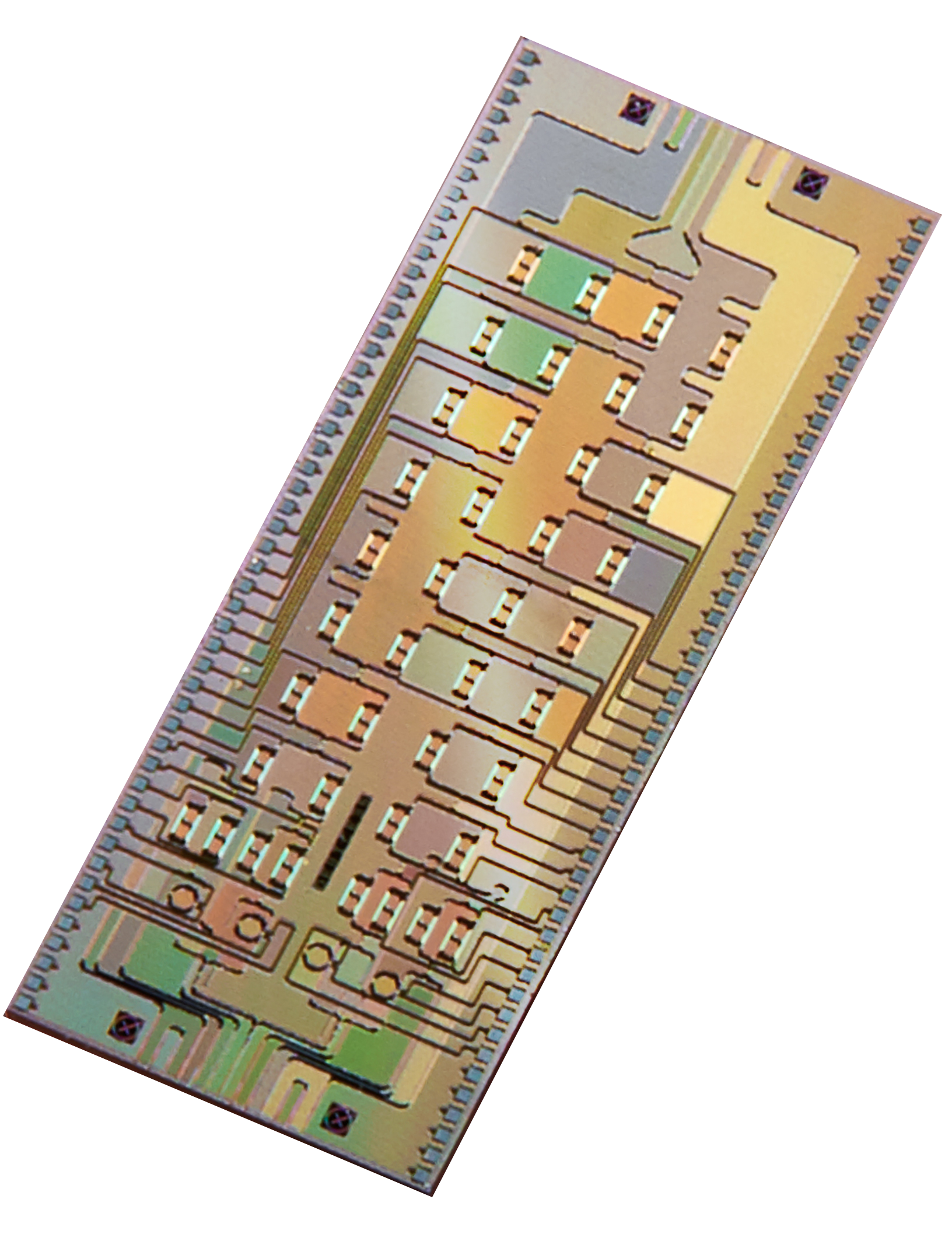 Access Photonic QPUs
PennyLane-as-a-Service
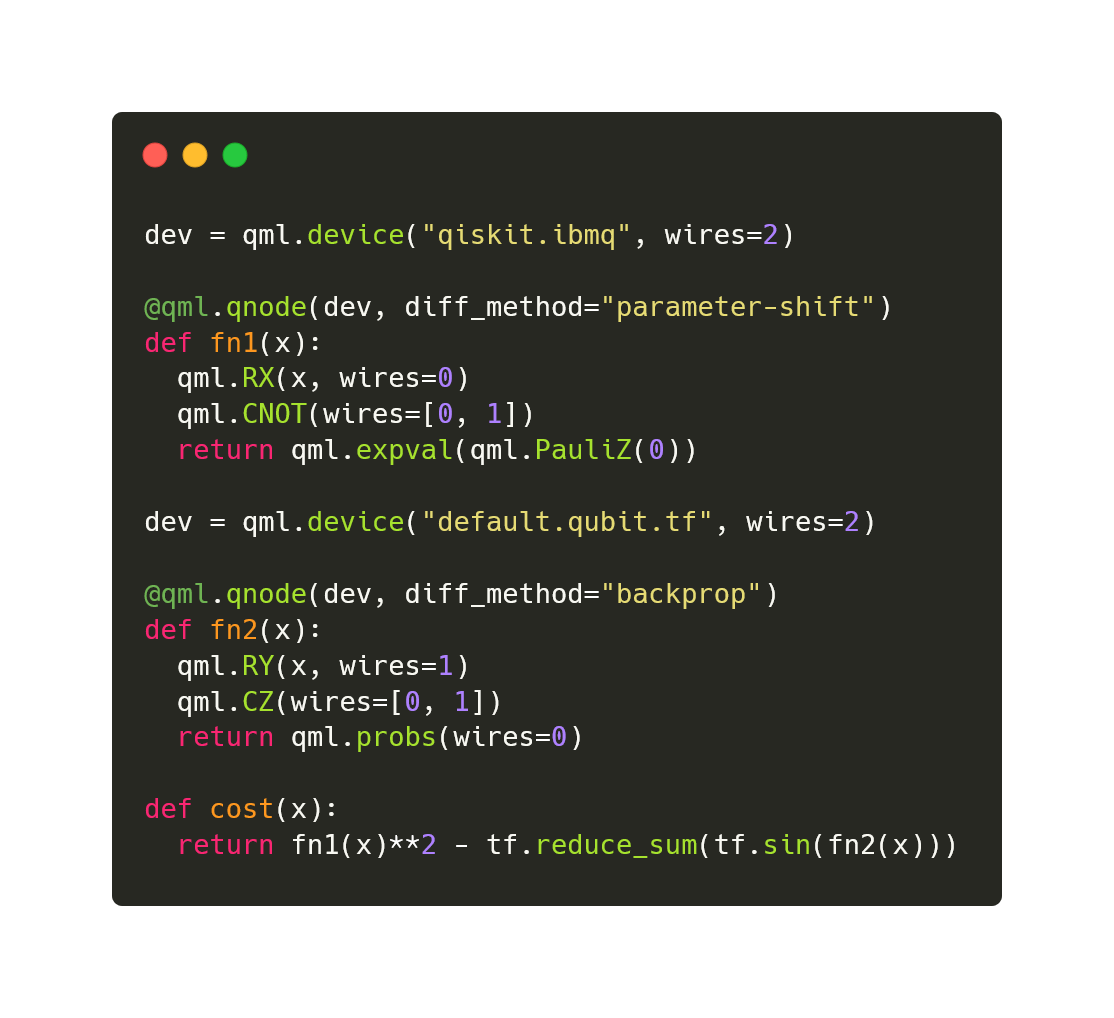 High Performance Quantum Simulators
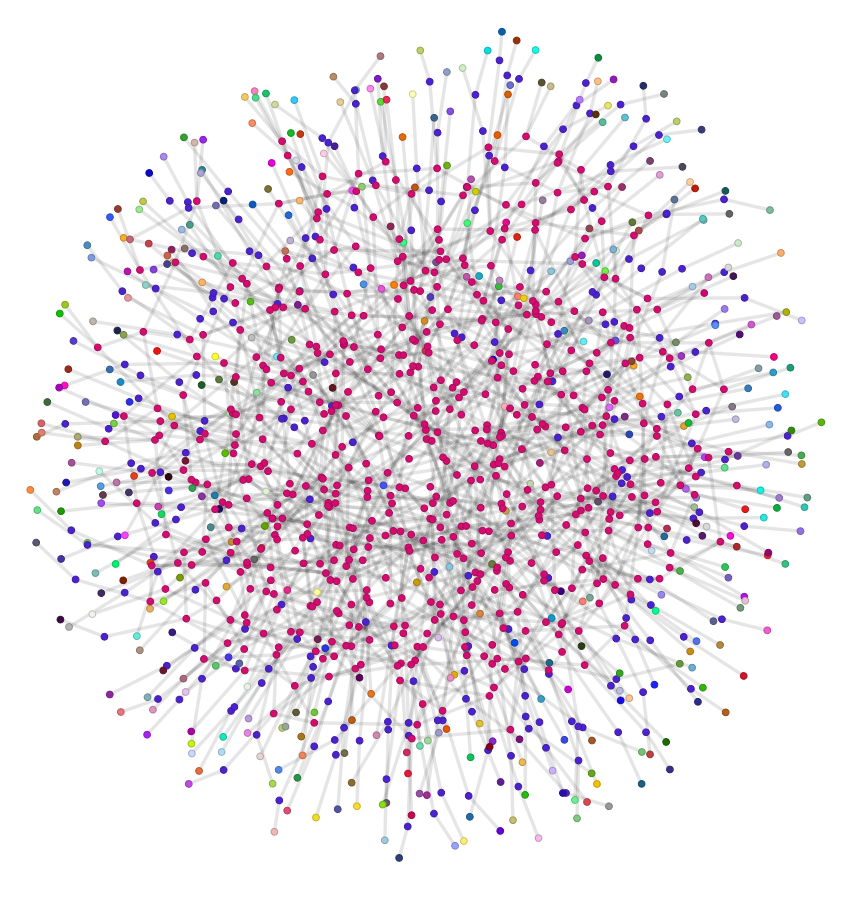 6
Quantum computing + communication
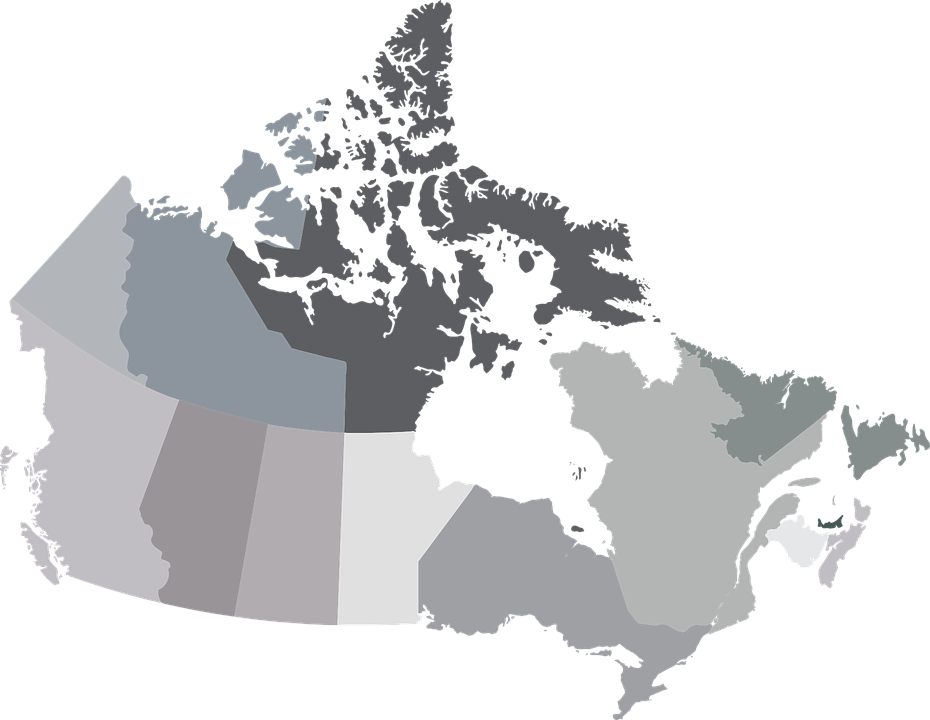 0-2 years
2+ years
Near-term applications:
Quantum key distribution
Secure identification
Quantum-secure communication
Distributed entanglement
Long-term applications:
Distributed quantum computing and cloud infrastructure
Unhackable elections and voting
Teleportation network
Quantum Sensing & IoT
Xanadu’s Testbed Quantum Network
Ottawa
Toronto
7
xanadu.ai